Ensuring human rights in the provision of contraceptive information and services:Guidance and recommendations
Petrus Steyn
Scientist, WHO/ SRH/ CFC
Background
Unintended pregnancy, resulting from unmet need for contraception, threatens the lives and well-being of women and their families globally.
222 million girls and women have an unmet need for modern contraception.
It is critical that  commitment to the rights based approach to family planning is not compromised by the requirement to scale up rapidly. 
History of coercion
ICPD Programme of Action 1994
Filename
[Speaker Notes: Mention context of FP2020 and other international initiatives efforts to scale up contraception and reduce unmet need.]
Guidelines objective
WHO developed this guideline:
To accelerate progress towards attainment of international development goals and targets in sexual and reproductive health.

To contribute to reducing unmet need for contraceptive information and services.

To provide practical guidance on how to implement a rights based approach from a contraceptive programme design and management perspective.
Filename
Guidelines process
WHO standards for guideline development were followed. 
identification of priority questions and outcomes
 retrieval, assessment and synthesis of evidence
 formulation of recommendations.
Health evidence and human rights standards systematically incorporated.
A Guideline Development Group reviewed and revised the draft recommendations based on the evidence profiles.
2 expert group meetings
Filename
[Speaker Notes: A Guideline Development Group, comprising members of an international panel of public health and human rights experts, reviewed and revised the draft recommendations based on the evidence profiles, through a participatory, consensus driven process.]
Health and human rights standards: organizing principles
Non-discrimination
Availability
Accessibility
Acceptability
Quality
Informed decision making
Privacy and confidentiality
Participation
Accountability
Filename
[Speaker Notes: Recommendations were organized around these standards, drawn from international law and health evidence.

Human rights are guaranteed in international and regional treaties, as well as in national constitutions and laws. They include the right to non-discrimination, the right to life, survival and development, the right to the highest attainable standard of health, and the rights to education and to information (9). These rights have been applied by international, regional and national authoritative human rights bodies – such as UN treaty-monitoring bodies, international and regional courts, constitutional and supreme courts – to a wide range of sexual and reproductive health issues, including the accessibility of contraceptive information and services. All rights are interdependent and indivisible.]
Recommendations
A total of 24 recommendations across the organizing principles were issued.
The guideline will be updated regularly to include additional topics as needed.
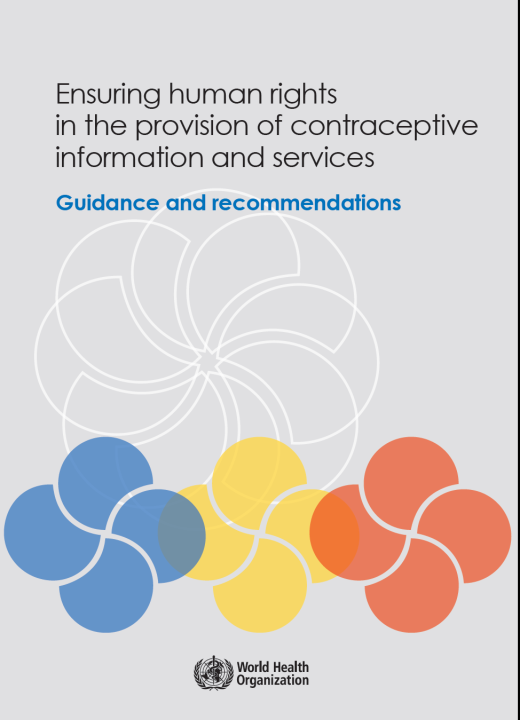 Filename
[Speaker Notes: Distribution of recommendations across the organizing principles.
During the development of this guideline, topics for inclusion in subsequent editions were identified.
The guideline will be updated regularly]
Selected recommendations
Non-discrimination
Recommend that access to comprehensive contraceptive information and services be provided equally to everyone voluntarily, free of discrimination, coercion or violence (based on individual choice). 
Availability
Recommend integration of contraceptive commodities, supplies and equipment, covering a range of methods, including emergency contraception, within the essential medicine supply chain to increase availability.
Filename
[Speaker Notes: The full guidelines and executive summary with full recommendations are available in the room.
These are just some of the recommendations the guideline contains.]
Selected recommendations
Accessibility
Recommend that comprehensive contraceptive information and services be provided during antenatal and postpartum care. 
Quality
Recommend that quality assurance processes, including medical standards of care and client feedback, be routinely incorporated.
Informed decision making
Recommend the offer of evidence-based, comprehensive contraceptive information, education and counselling to ensure informed choice.
Filename
[Speaker Notes: Please note that these are just a sample of the overall recommendations, and the text here has been shortened for PPT presentation.]
Recommendations
Privacy and confidentiality
Recommend that privacy of individuals is respected throughout the provision of contraceptive information and services, including confidentiality of medical and other personal information. 
Participation
Recommend that communities have the opportunity to be meaningfully engaged in all aspects of contraceptive programme and policy design, implementation and monitoring. 
Accountability
Recommend that effective accountability mechanisms are in place and are accessible in the delivery of contraceptive information and services, at the individual and systems levels.
Filename
[Speaker Notes: Please note that these are just a sample of the overall recommendations, and the text here has been shortened for PPT presentation.]